Artists Protest Immigration Policies: A Brief History
Susan Noyes Platt, Ph.D.
  “Art and Immigration Policy” 
John Jay School of Criminal Justice
April 11, 2018
1875 Page Law and 1882 Chinese Exclusion Act First Federal Regulations on  Immigration
Tool to define “American” began with with exclusions by race, gender, and class

“Legalized restriction, exclusion and deportation of immigrants considered to be threats to the US for first time. “ Established  inspection, documentation 

Regulation in hands of immigration officials, not the courts.
Ellis Island Near New York City 1892 – 1954 mainly processing immigration
8 million immigrants passed through: one third of current US population traces 
their ancestry to Ellis Island
Ben Shahn
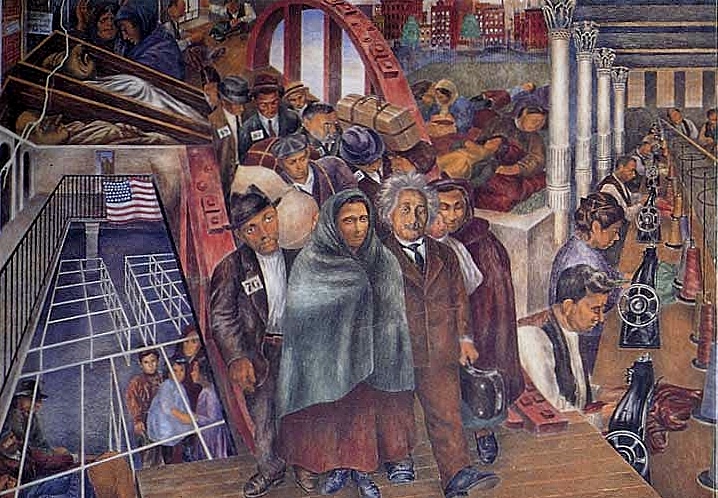 Sacco and Vanzetti
1924 immigration restrictions
 began by quota 
to restrict Southern and 
Eastern Europeans
Banned Arabs, Asians, Africans
Angel Island  Immigration Station San Franciscoopened in  1910  closed in 1940processed mainly Chinese, 1882 laws and 1924 allowed only Chinese merchants with an affidavit from a white man saying they had never done manual labor. 90 percent of Chinese immigrants had false identities: “paper marriages” “paper children” “paper husbands”immigrants coached before they left China
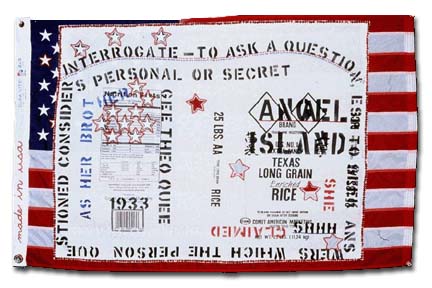 Flo Wong  made in usa: Angel Island Shhh, 2000 to present, one of 22  on burlap rice bags sewed on flag
Executive Order 9066Issued by President Franklin Roosevelt on February 19, 1942, this order authorized the evacuation of all persons deemed a threat to national security from the West Coast to relocation centers further inland. It set in motion the forced removal and imprisonment of all people of Japanese ancestry (citizens and non-citizens alike) living on or near the West Coast.
Hours after Dec 7 bombing of Pearl Harbor, 1941
FBI rounded up Japanese community leaders and froze their assets 

Total internments of Japanese Americans  in California, Washington, Oregon   117,000 people including 17,000 children under 10, as well as several thousand elderly and handicapped. 70,000 were citizens
Dorothea Lange photographs rediscovered in National Archives 2006: Now on display at the International Center for Photography NYC
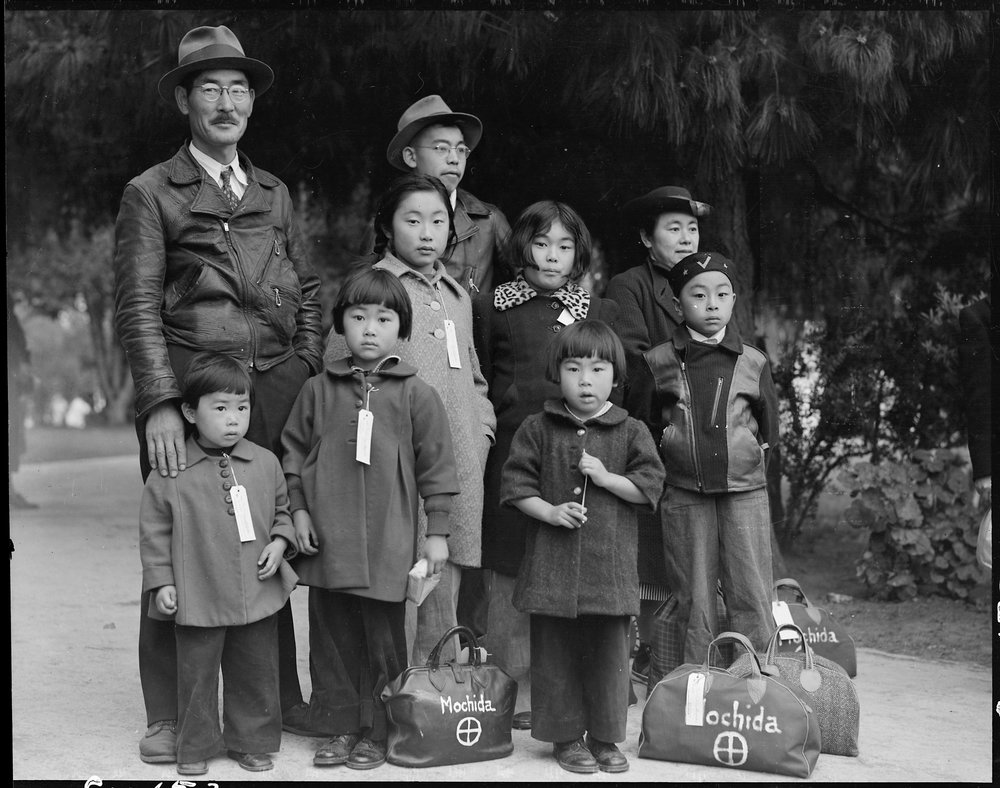 Mohida Family
Takuichi Fujii  Interned 1942-1945 Puyallup and Minidoka
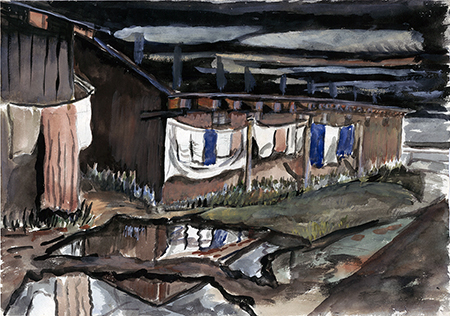 Takuichi Fujii Puyallup Laundry After the Rain
Roger Shimomura Minidoka Japanese Detention Camp World War II “American Diary”  based on Grandmothers Diary
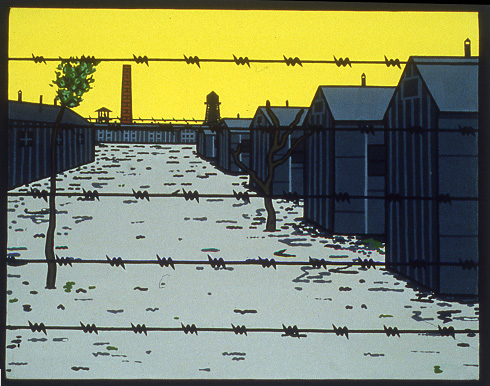 Roger interned at age 3 in 1941
Roger Shimomura American Infamy no 2,  2006  
Connecting World War II Japanese Detention 
and today  16 feet high 10 feet long
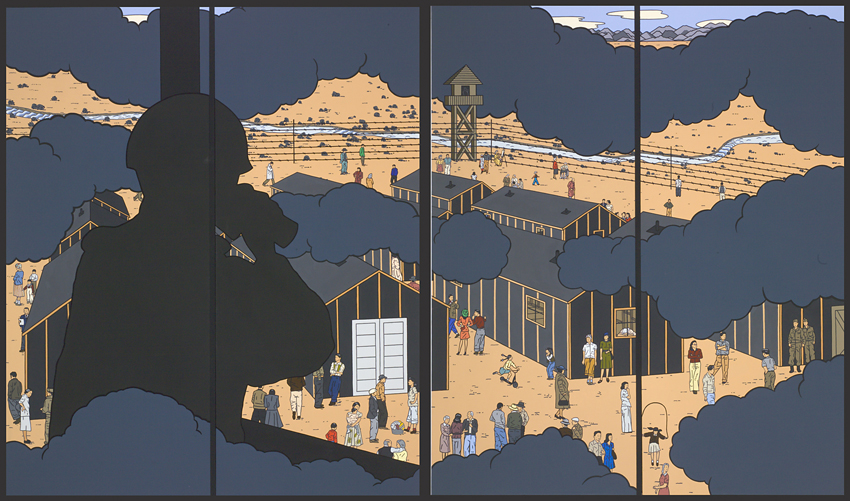 1965 Immigration act applied quotas to Latin America for the first time leading to undocumented migration of workers from the South
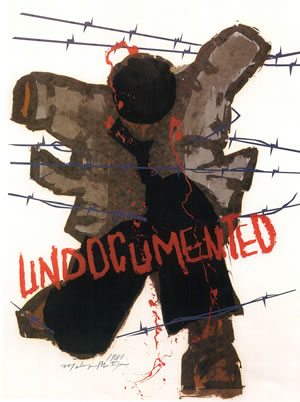 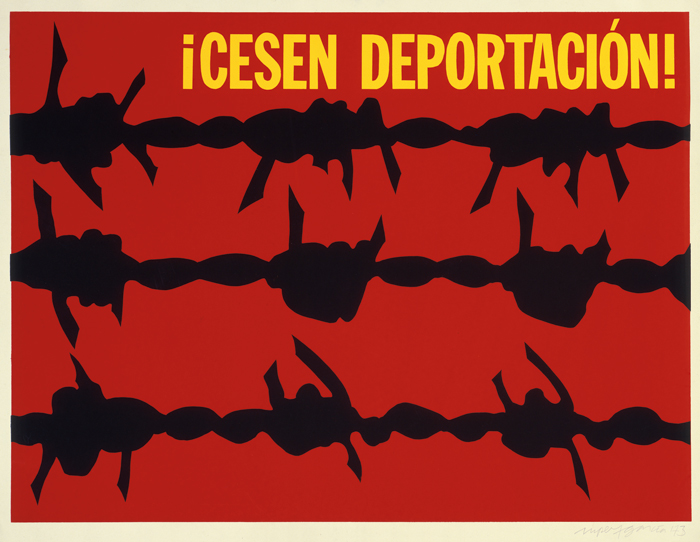 Malaquias Montoya Undocumented 1980
Rupert Garcia 1973
USA Patriot Act 2001 “Uniting and Strengthening America by Providing Appropriate Tools Required to Intercept and Obstruct Terrorism.” permitted long term detention of non citizens without a hearing
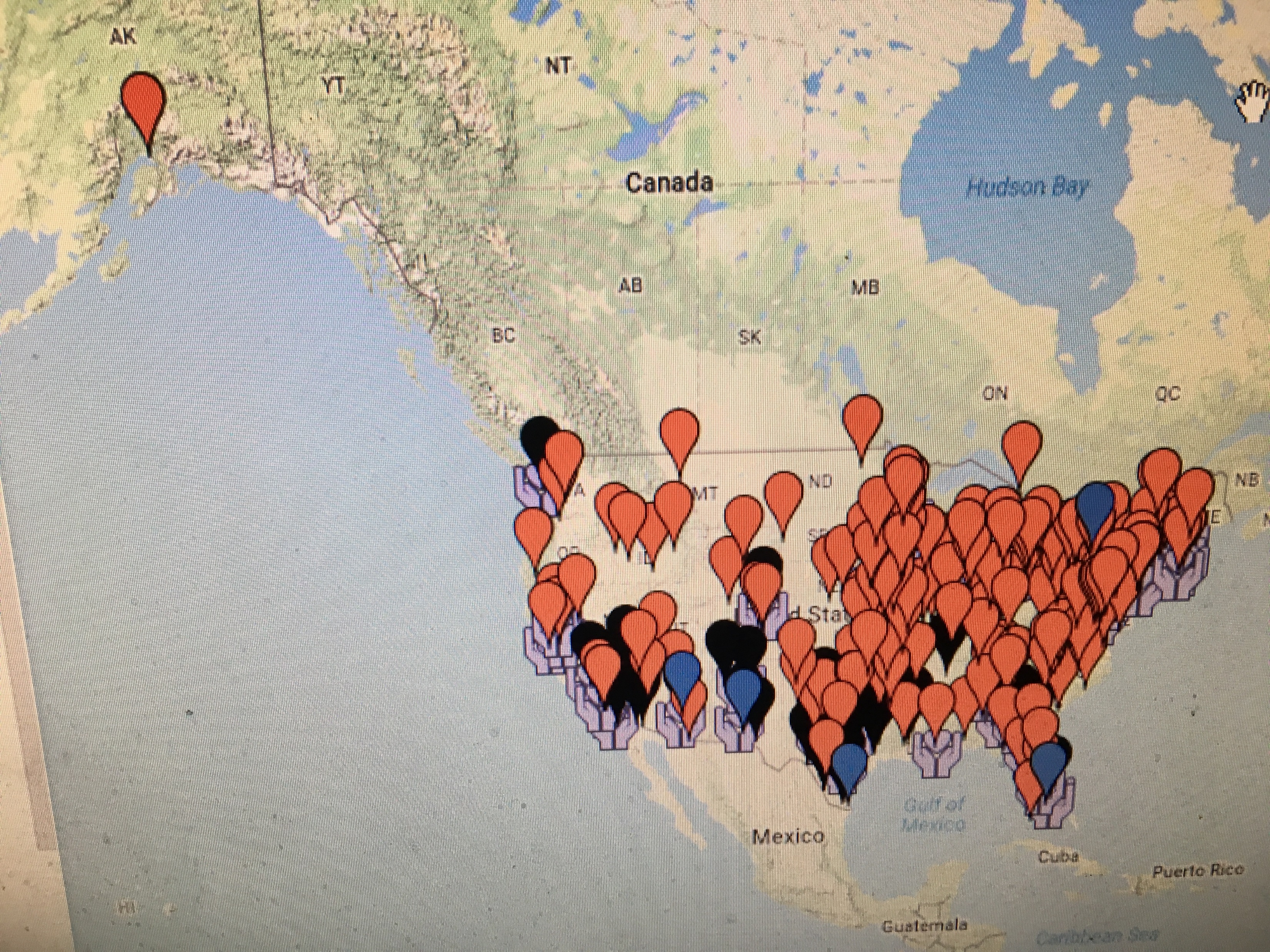 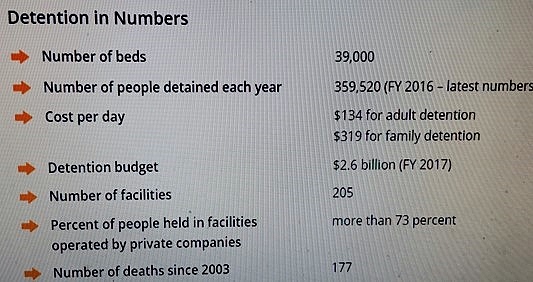 Endisolation.org
Detentionwatchnetwork.org
Migration Now Portfolio 201240 prints addressing migrationmigrationnow.com by Just Seeds/ CultureStrike
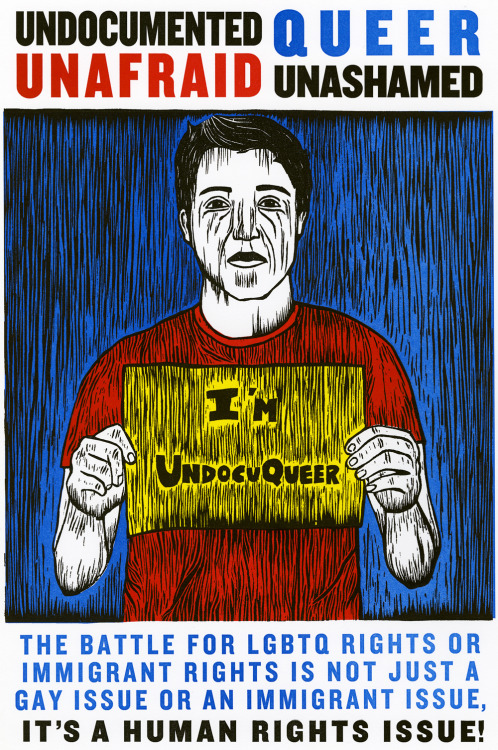 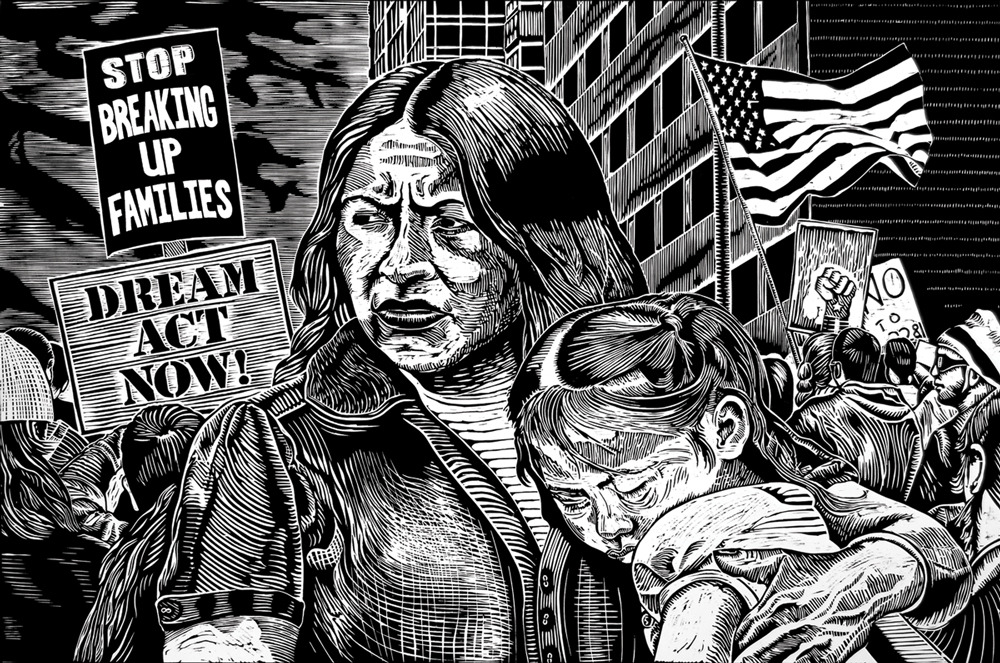 Felipe Baeza
Raul Deal
The Northwest Detention Center, Tacoma opened in 2004
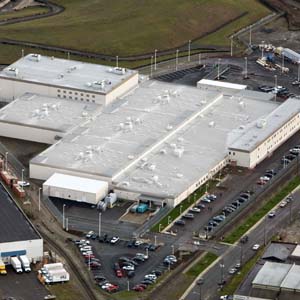 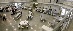 Inside the Northwest Detention Centerphotograph by Alex Stonehill from the Globalist
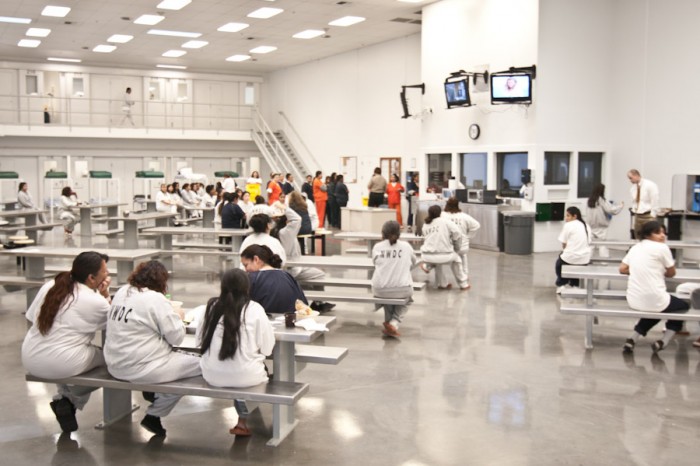 Run for Profit by GEO 
In contract with ICE
Over 1500 beds
Paid $1. a day for work
Little recreation
Minimal medical treatment
Tacoma Detention Center  May 2012
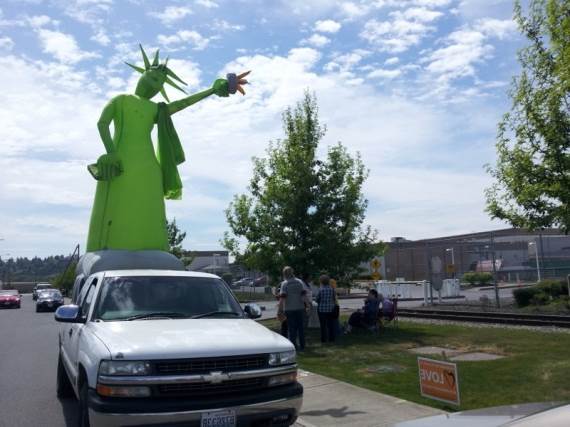 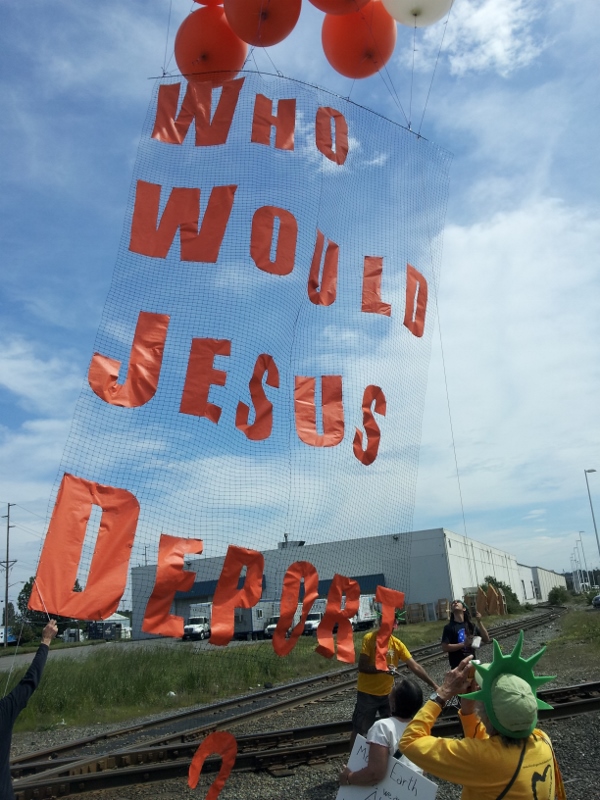 Backbone Campaign
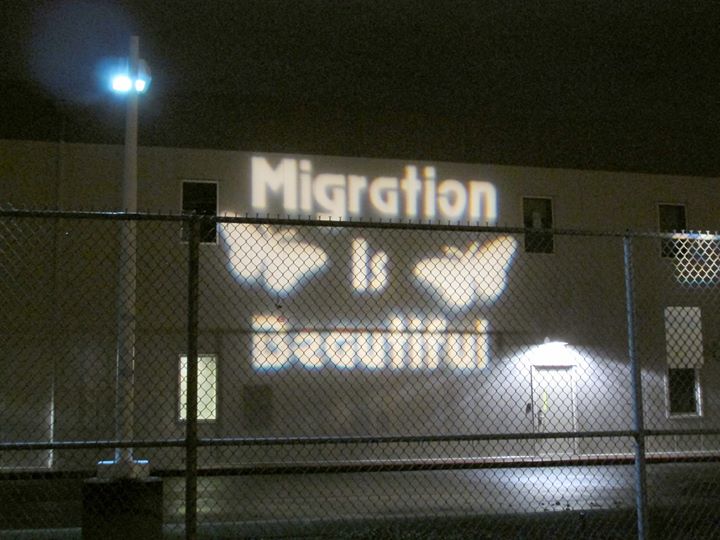 Backbone Campaign
Day of the Dead protest at NWDC
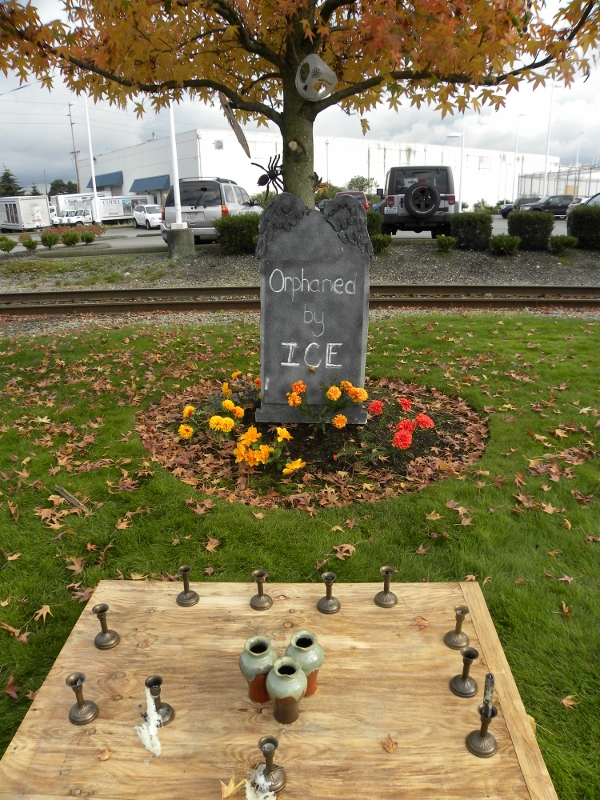 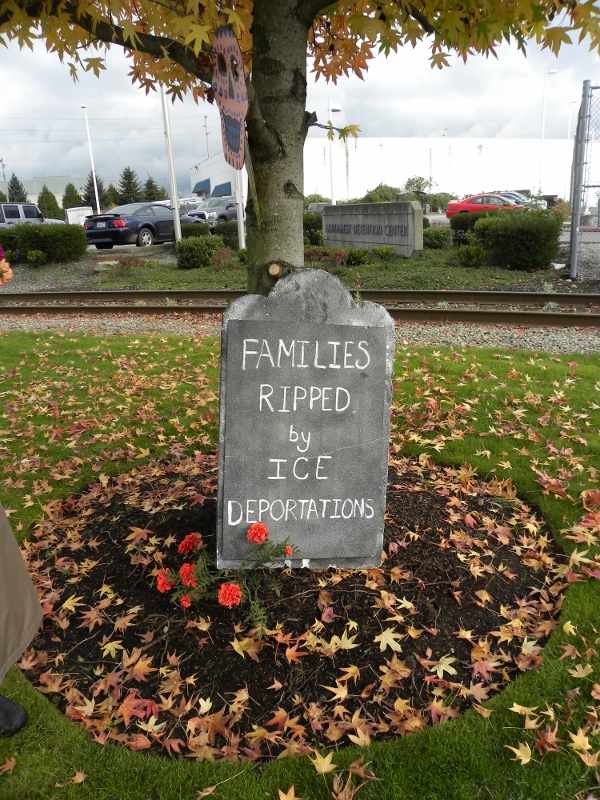 La calavera catrina
Orphaned by IICE
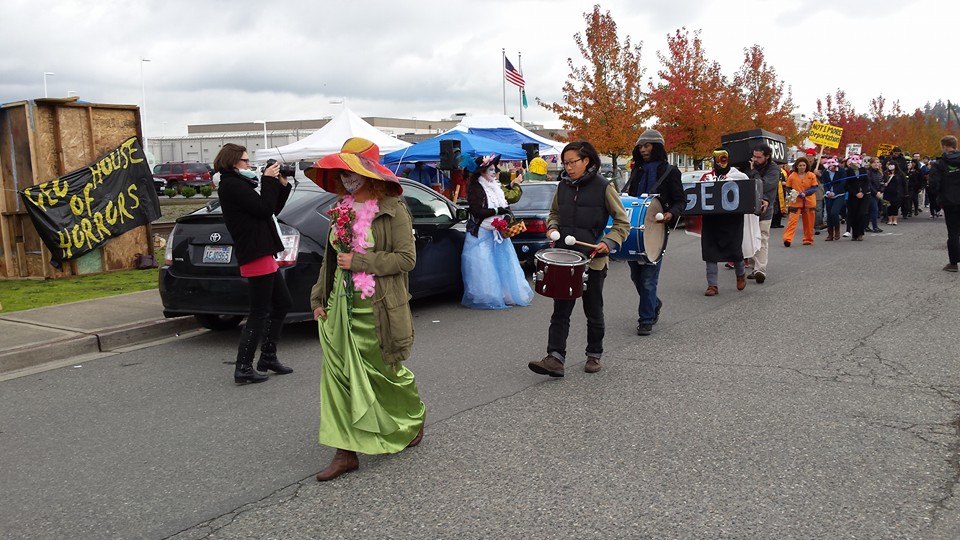 Families Ripped by ICE deportation
Drawing by Detainee Luis Rodriguez Arenivalsmuggled out by lawyer
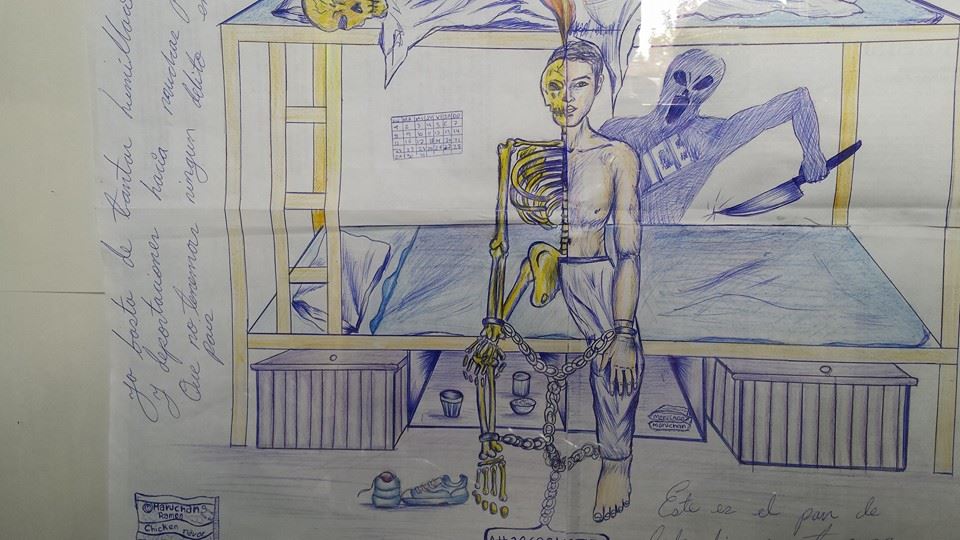 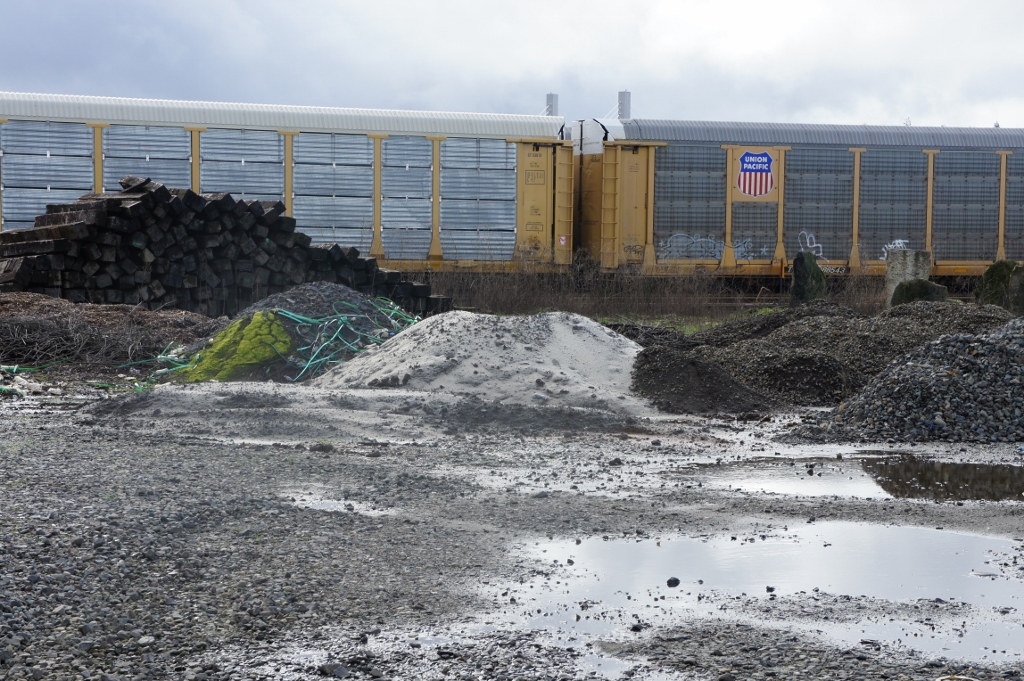 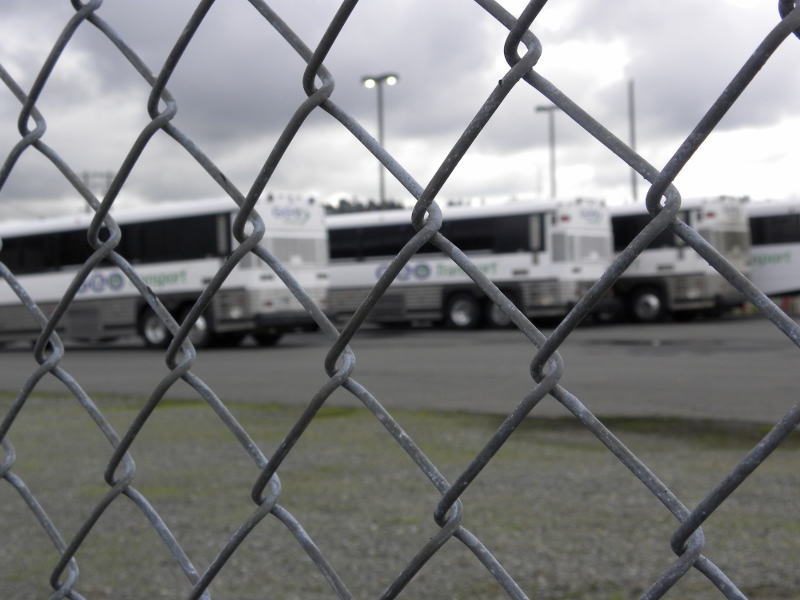 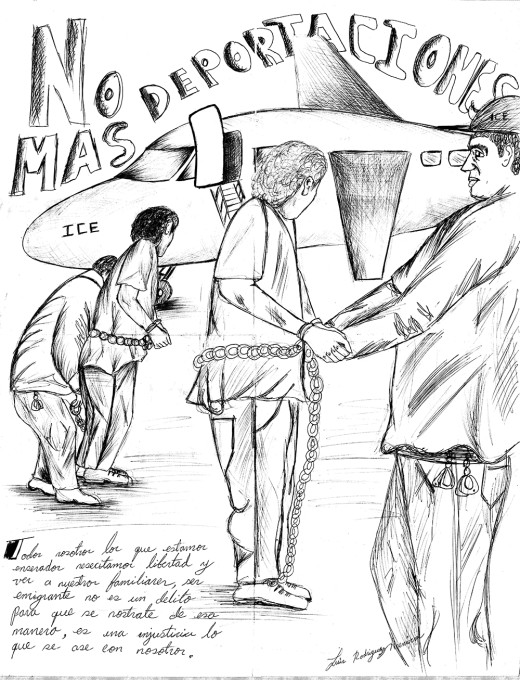 Drawing of deportation by
Luis Rodriguez Arenival
Pavel Bahmatov Detainee in Tacoma/Dalles
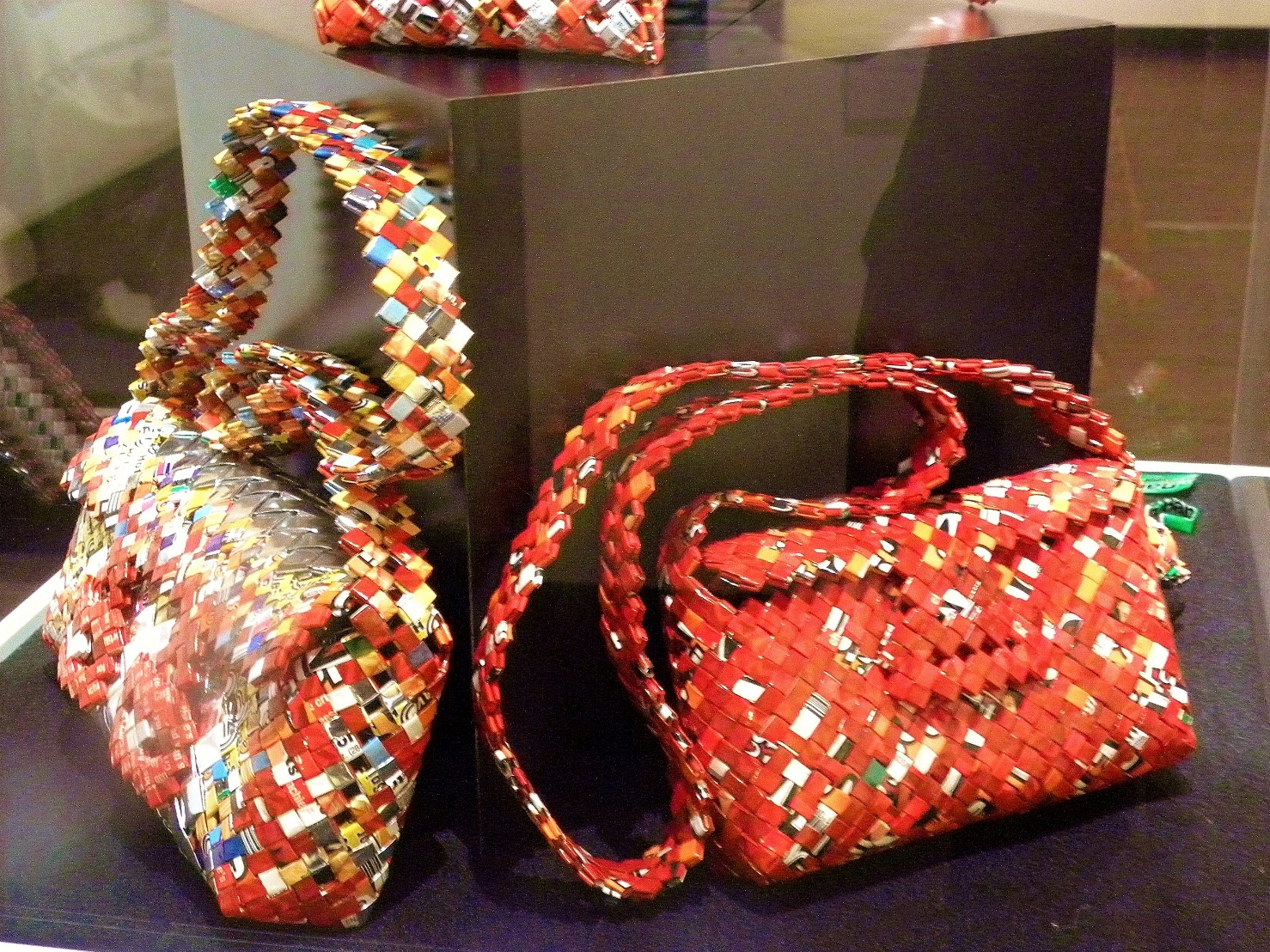 "Everything made here is mostly out of paper 
or plastic, for instance I am making little shoes,
 purses, jewelry boxes, picture frames and 
more out of recycled paper and plastic. 
I use plastic wrappers from candy, 
ramen noodles, cookies,
 anything really  that we can get around here.
 The silver colors is mostly inside of the chips
 bags or candy bar wrappers. 
Most of the things I make are woven together 
and then sown with plastic string 
that we make out of garbage bags.
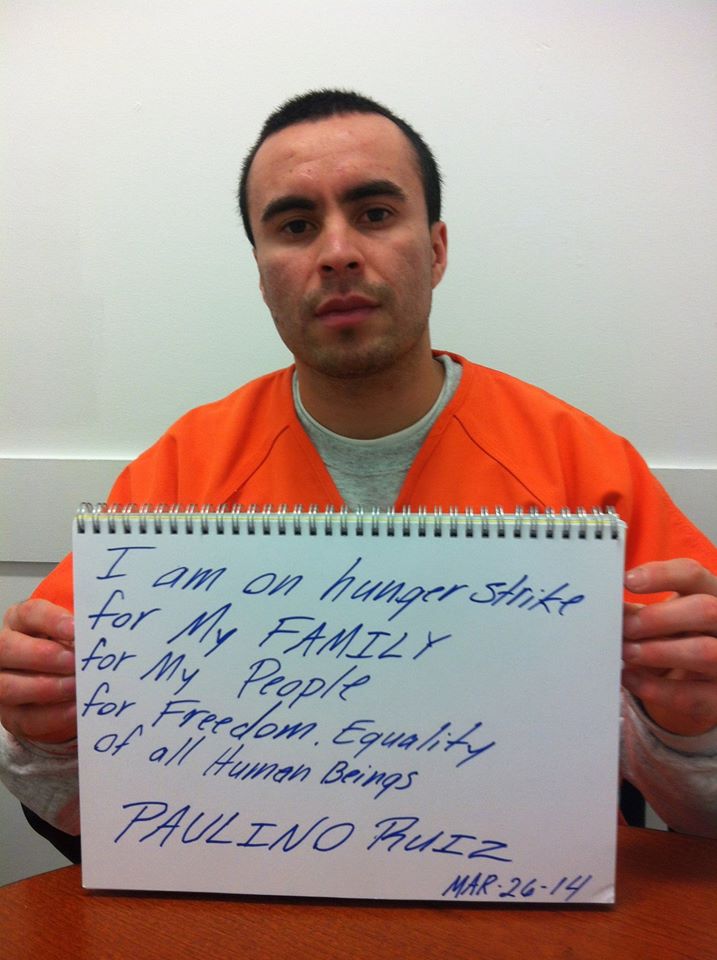 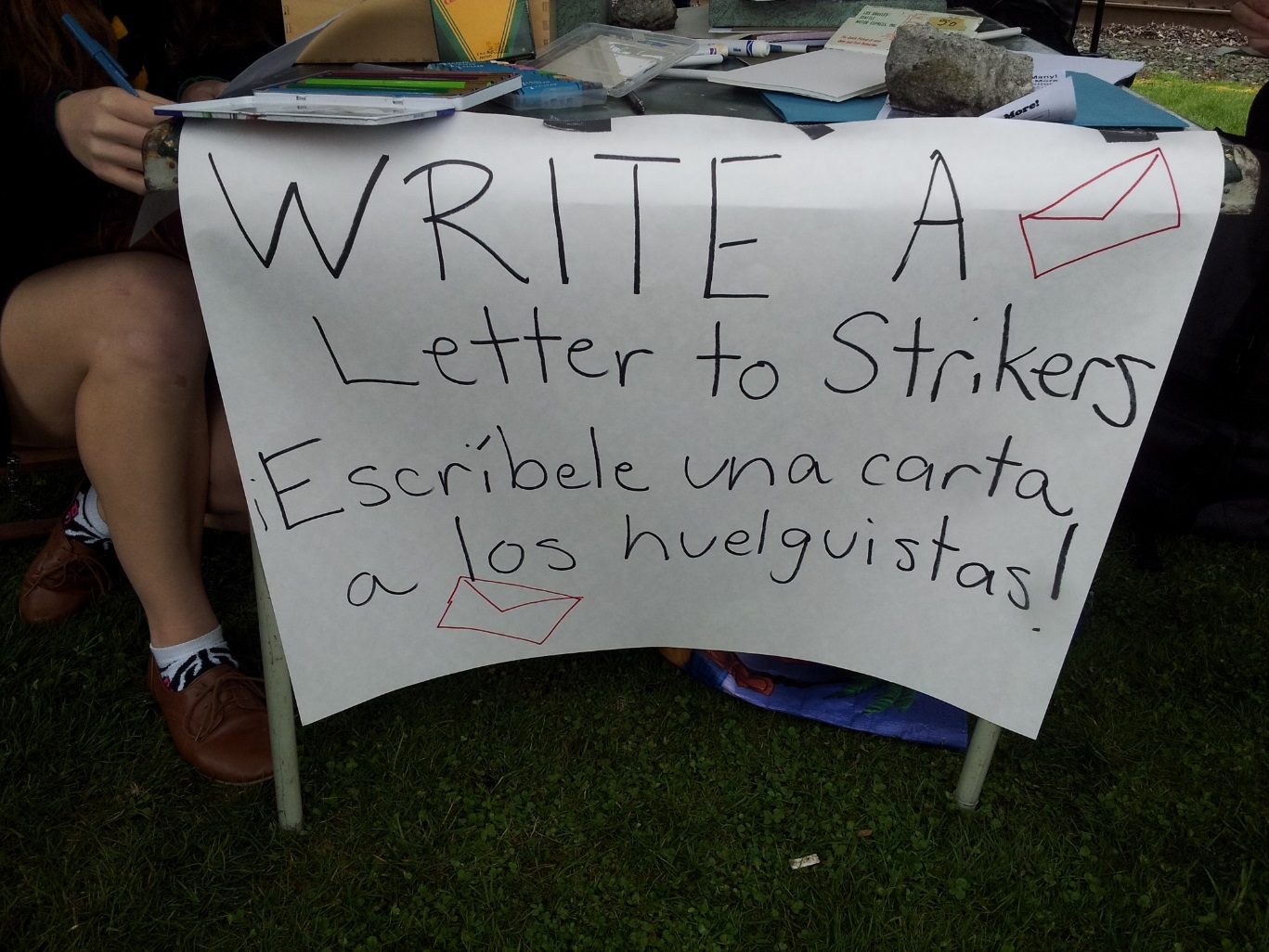 David Long  Hunger Strikers Wall Painting Spaceworks Gallery Summer 2017
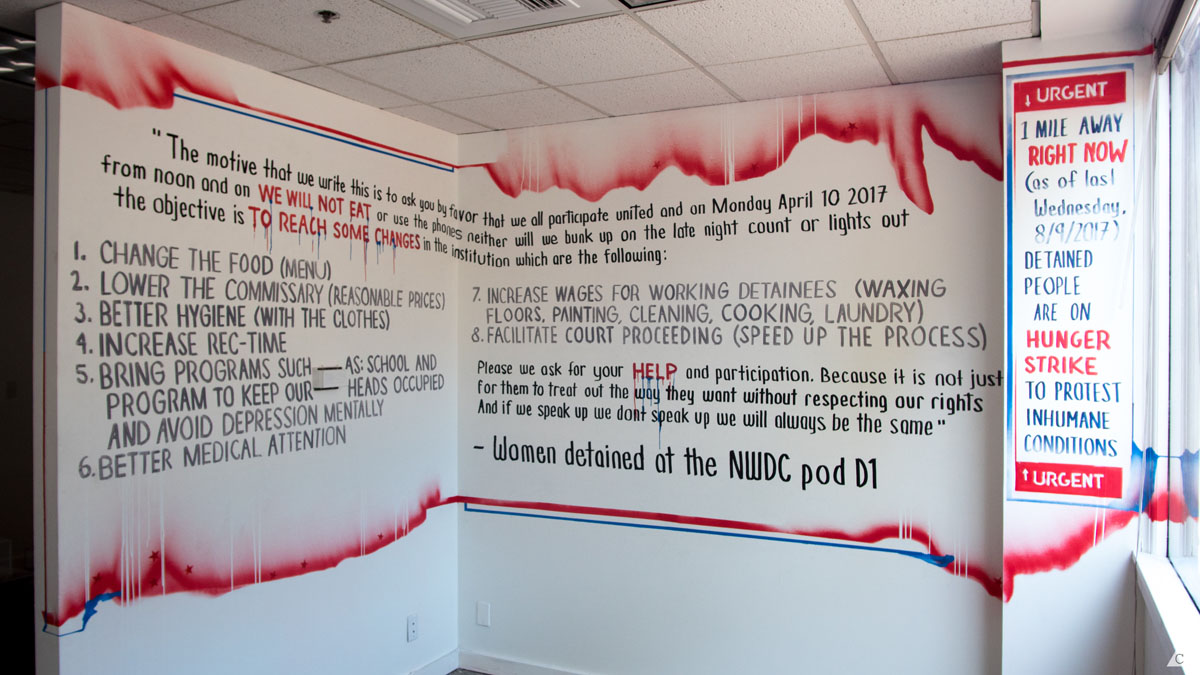 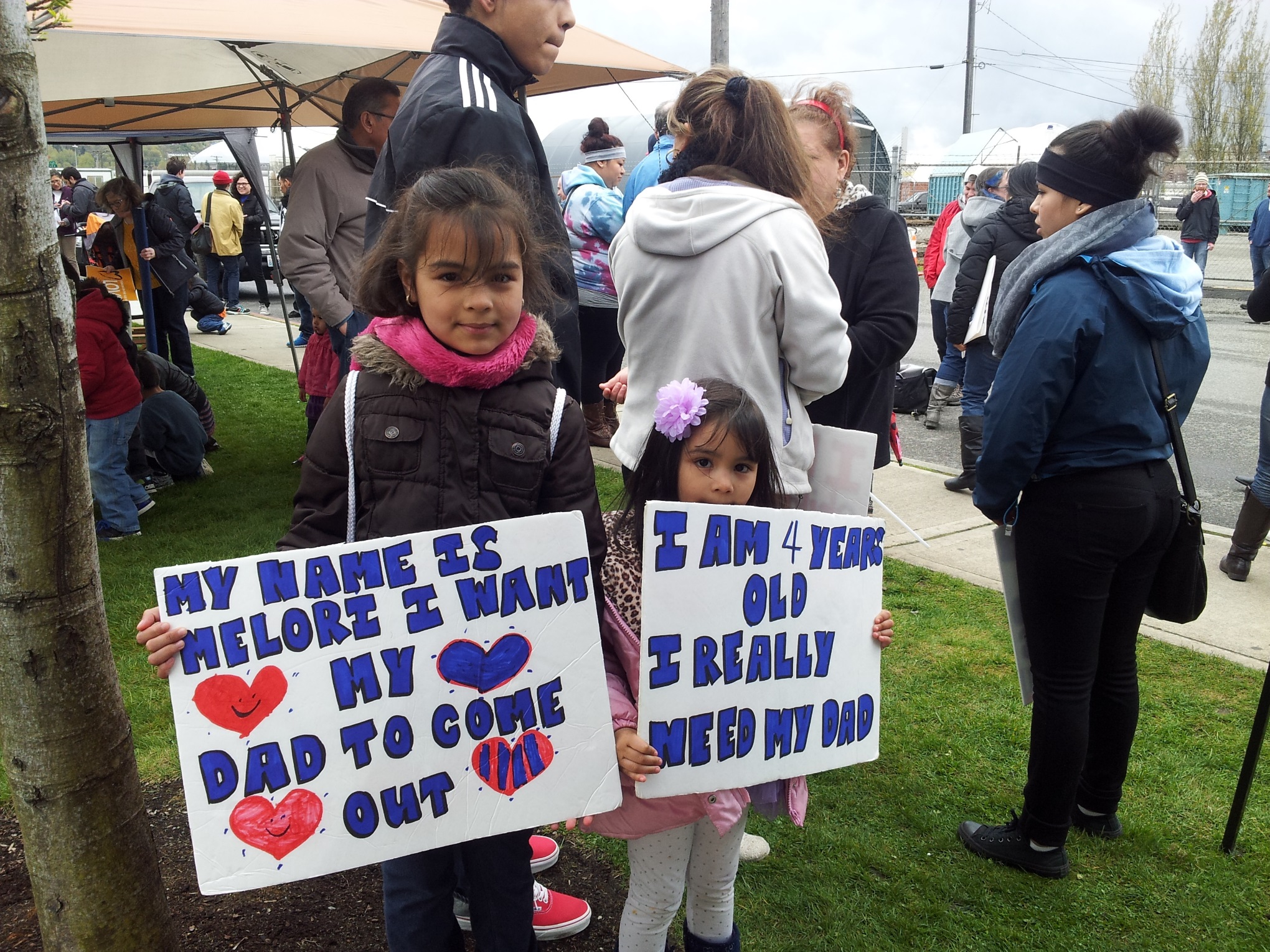 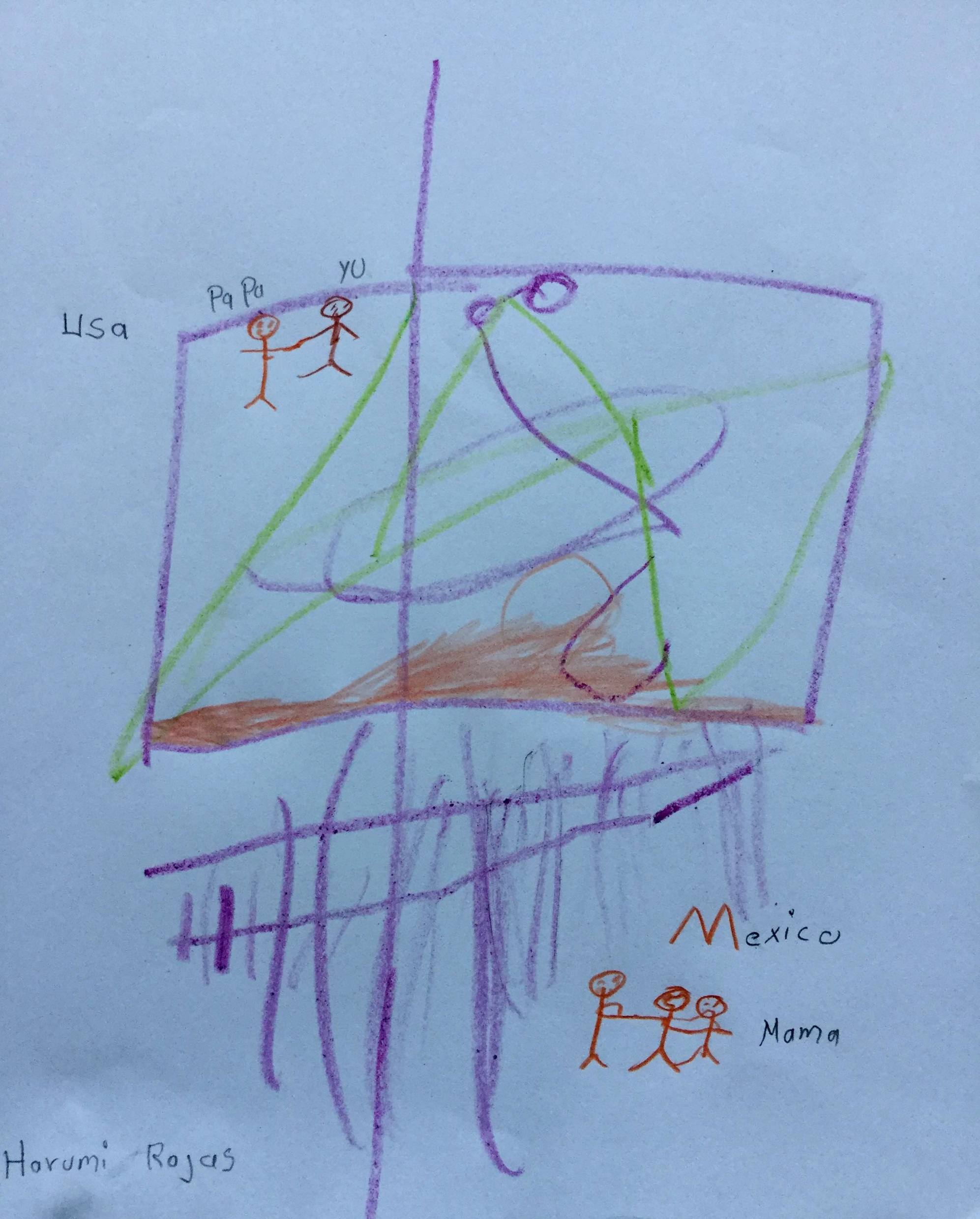 Child’s drawing of deported
mother
People’s Tribunal Feb 4, 2018 organized byNorthwest Detention Center Resistance
http://www.nwdcresistance.org/
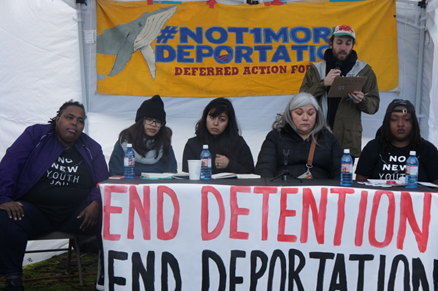 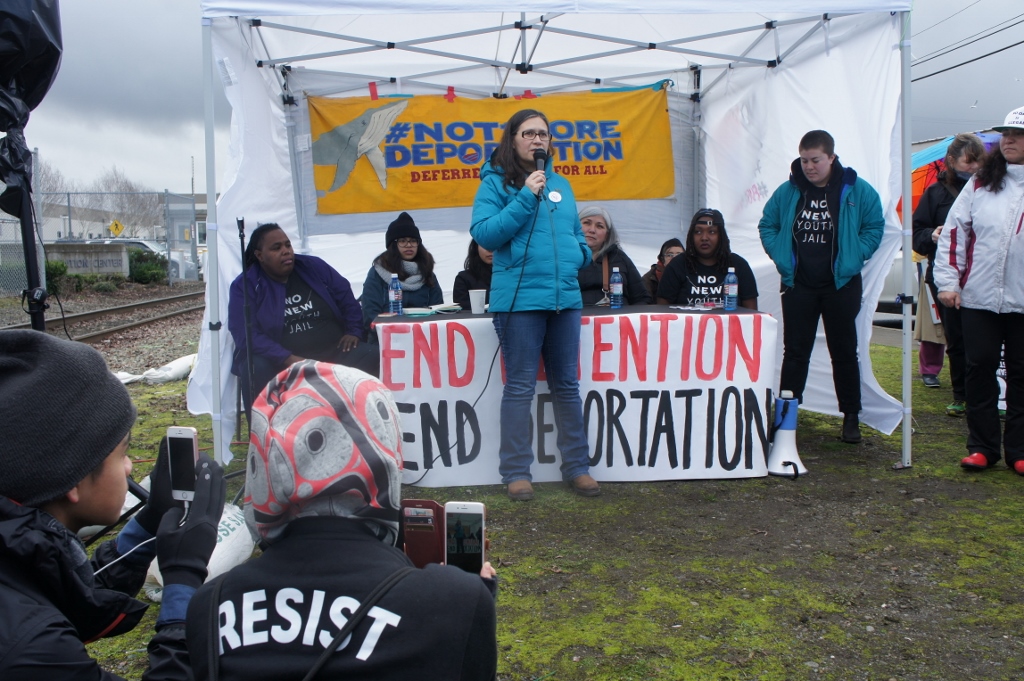 Lead by Maru Mora  Villalpando
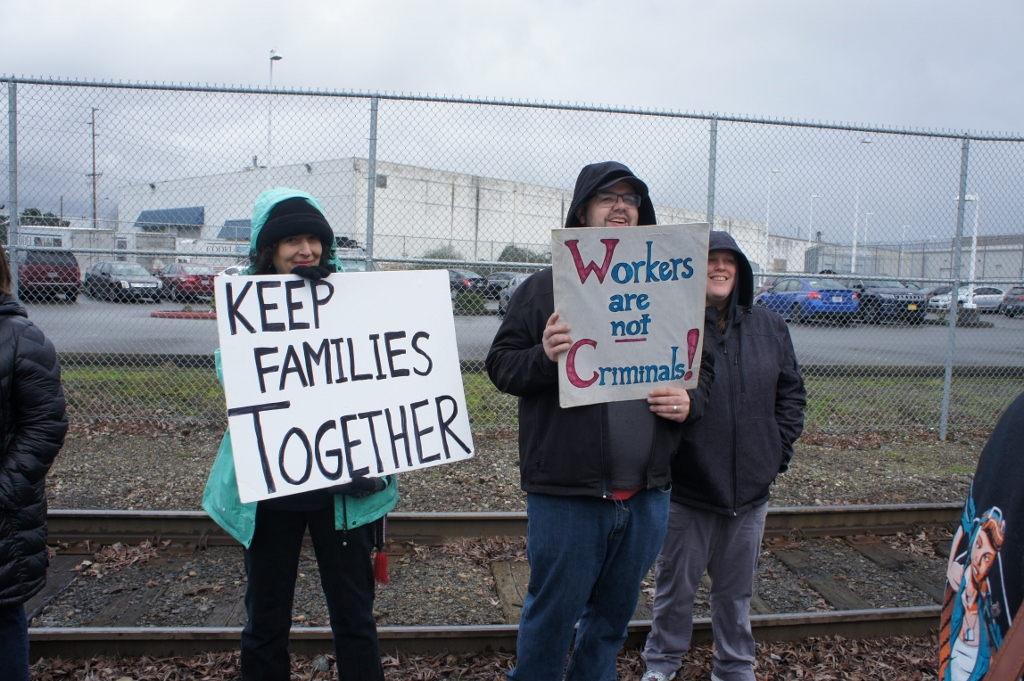 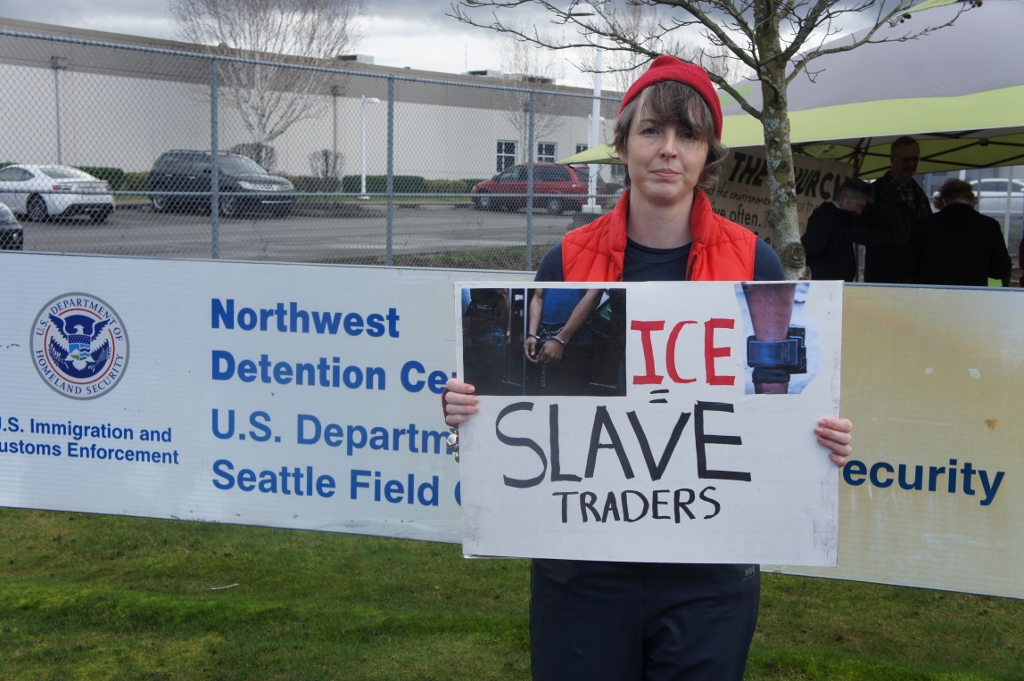 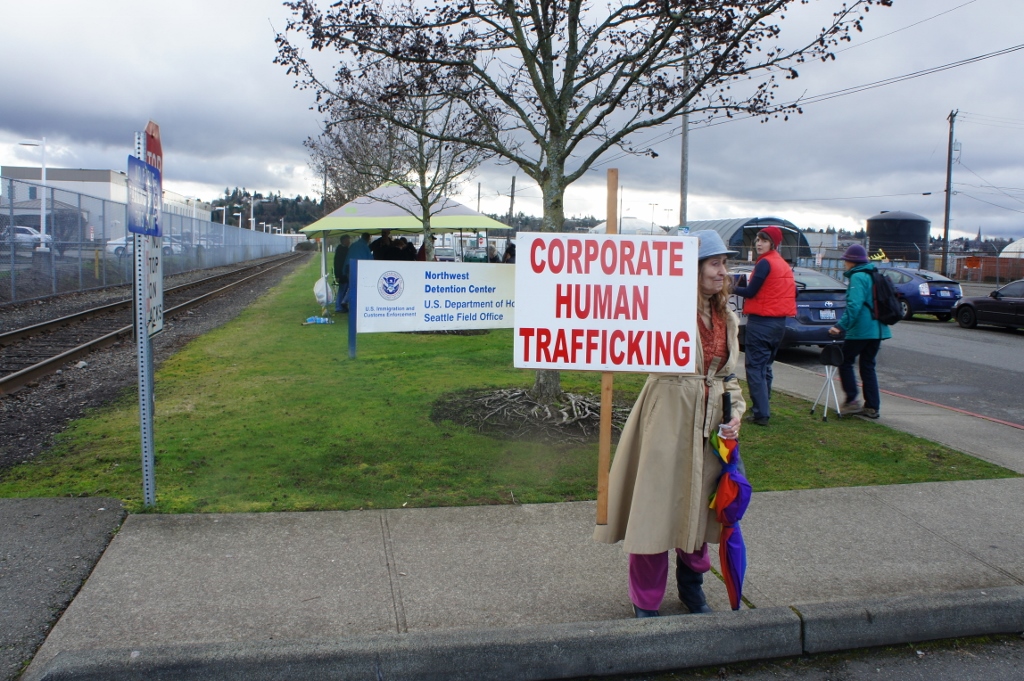 ICE policy now targets activists across the country
Maru Mora -Villalpando Seattle
Ravi Ragbir NYC
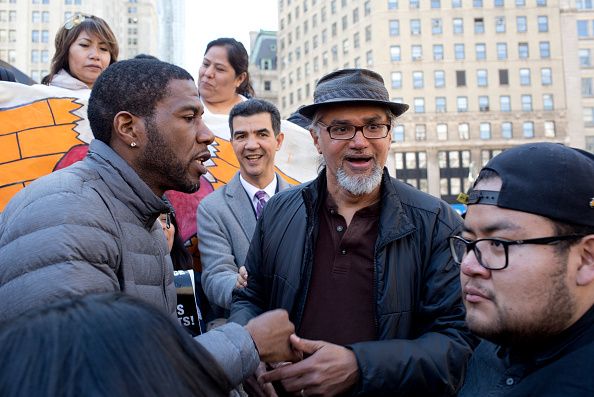 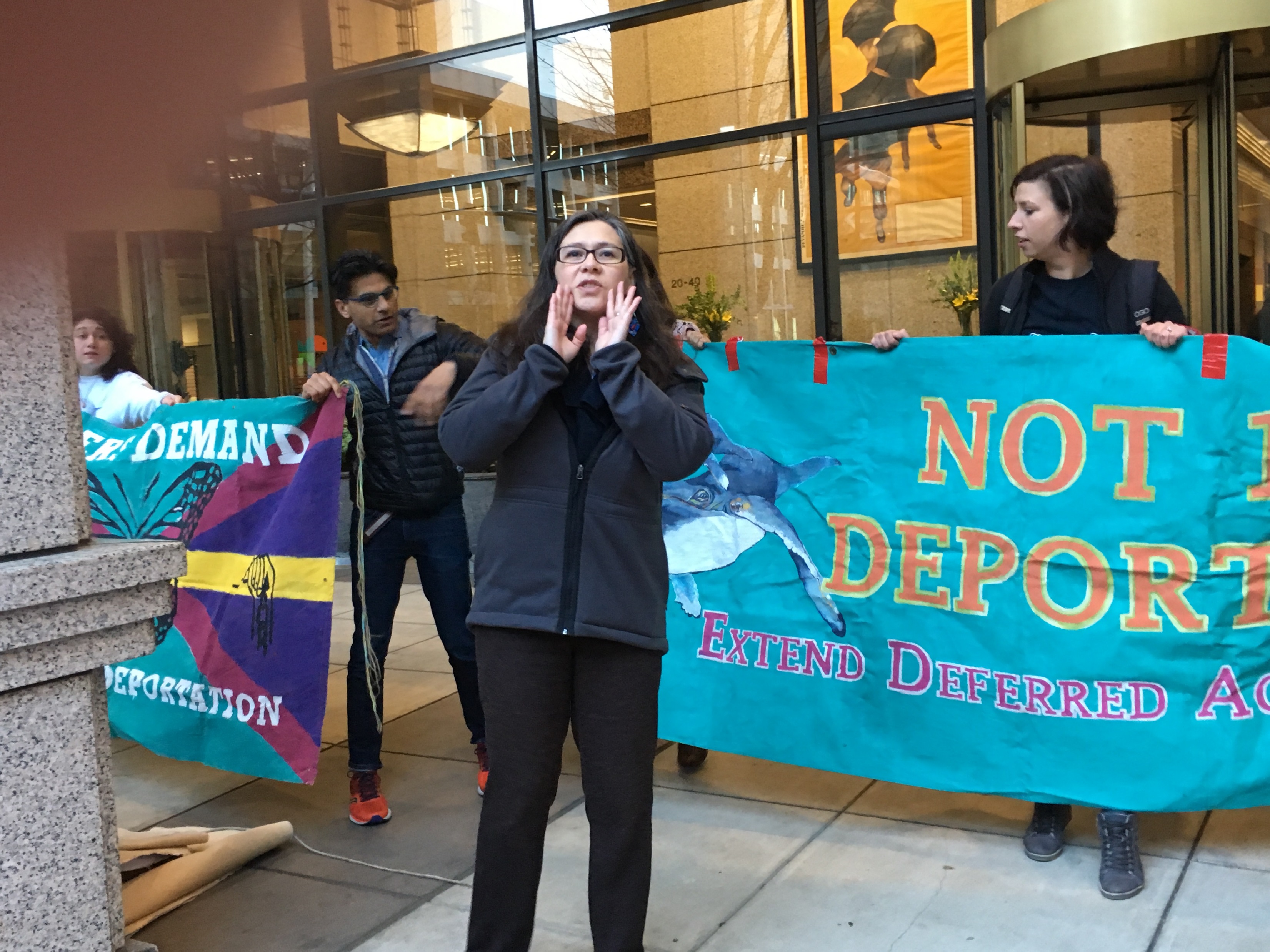 http://immigrationroad.com/
“Find  your way to a green card”
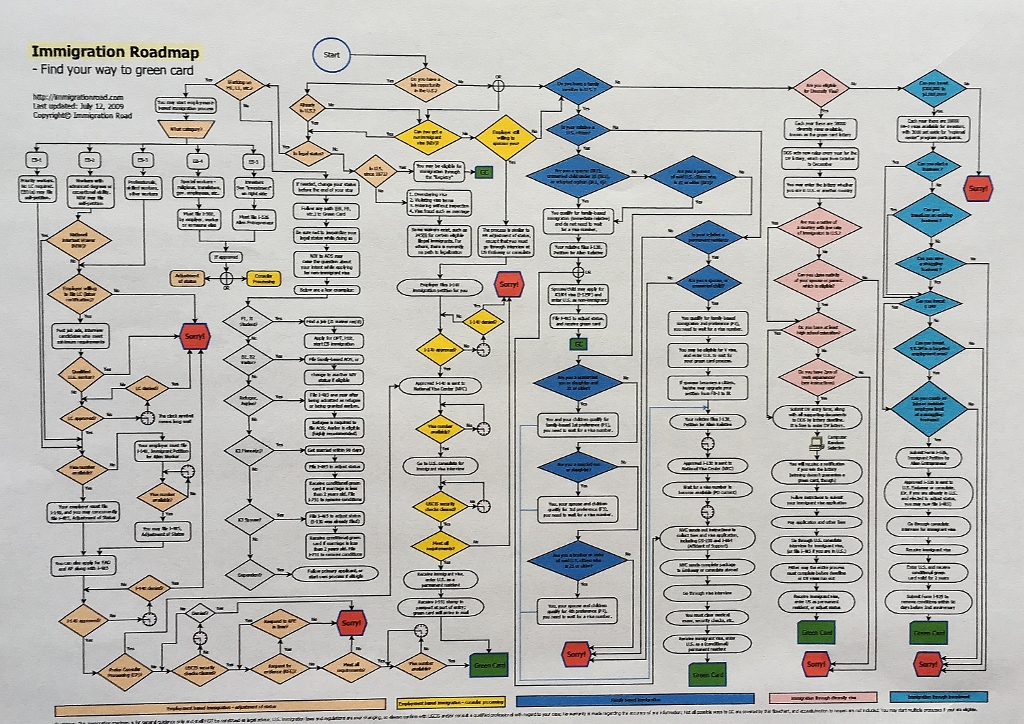 Susan Noyes Plattwww.artandpoliticsnow.comsusplatt@gmail.com